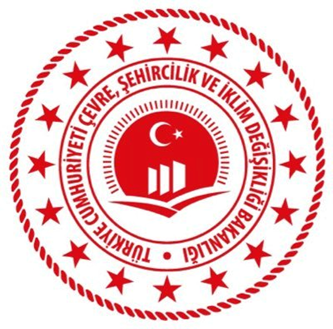 T.C. ÇEVRE, ŞEHİRCİLİK VE  İKLİM DEĞİŞİKLİĞİ BAKANLIĞI ÇED, İZİN VE DENETİM GENEL MÜDÜRLÜĞÜLaboratuvar, Ölçüm ve İzleme Dairesi Başkanlığı
YANMA GAZLARI ÖLÇÜMÜ
Serhat YILMAZ
Çevre Mühendisi
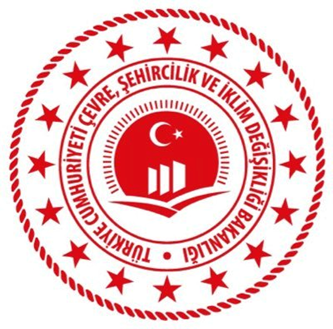 ÖLÇÜM SÜRECİ
YASAL VE TEKNİK DAYANAK
SUNUMUN İÇERİĞİ
Ölçüm Yeri
Ölçüm Neden Yapılır
Ölçüm Süreci
Ölçüm Nasıl Yapılır
Kalibrasyon Doğrulama
SKHKK Yönetmeliği
Dikkat Edilecek Hususlar
Standartlar
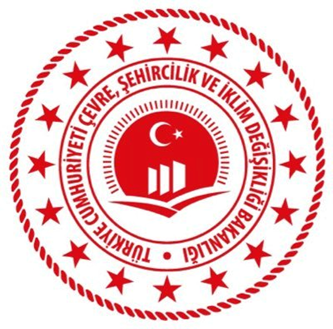 STANDARTLAR
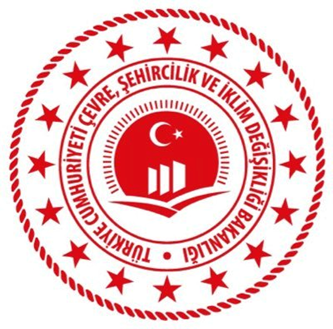 ÖLÇÜM NEDEN YAPILIR
Kazan verimliliğini arttırmak
Yakıt tasarrufu
Emisyonları azaltmak
Emisyon limitleri içinde kalmak
Mevzuata uymak
Proseste kaliteyi arttırmak
Proseste kazanları ayarlamak
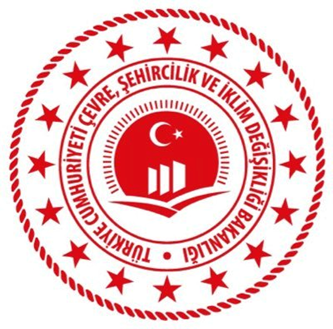 ÖLÇÜM NEDEN YAPILIR
SKHKK Yönetmeliği’nden Bir Örnek
Katı yakıtlı yakma tesislerinde mg/Nm3 olarak baca gazında % 6 hacimsel oksijen (O2) esas alınarak aşağıdaki emisyon sınır değerleri aşılamaz
Limit değeri olup ölçülmesi gereken kirletici yanma gazları: SO2, NO2, CO’dir. O2 ve CO2 ise hacimsel (yani yüzde olarak) ölçülerek düzeltmede kullanılır. Düzeltmeden yapılmasının sebebi bütün tesisler için aynı şartta değerlendirme yapabilmek içindir.
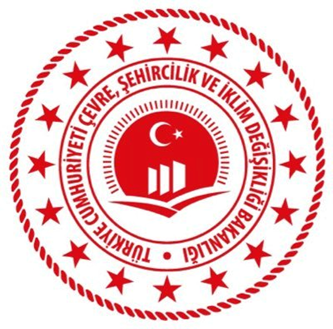 TS ISO 7935
TS ISO 10396
ÖNEMLİ STANDARTLAR
Bu standart, nokta kaynak emisyonlarında SO2’in kütle derişimlerinin sürekli tayini için otomatik ölçme sistemlerinin performans karakteristiklerini kapsar.
Bu standart, atık akışkan gazlarda gaz derişimlerinin otomatik tayini için gerekli işlemleri ve cihazları kapsar. (Ölçüm şartları)
Uygulama aralığı, 0 g/m3 -0,1 g/m3 ve 0 g/m3 - 8 g/m3’tür.
Uygulama, oksijen (O2), karbon dioksit (CO2), karbon monoksit (CO), kükürt dioksit (SO2), azot monoksit (NO) ve azot dioksit (NO2) tayinleri içindir.
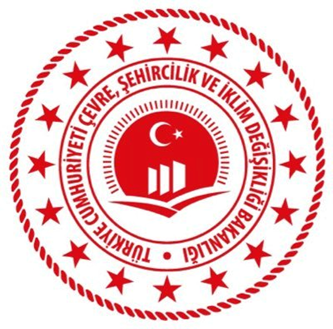 TS ISO 12039
EPA CTM022
ÖNEMLİ STANDARTLAR
Bu yöntem NO, NO2 ve NOx için yanma kaynaklı emisyonlardaki konsantrasyonların belirlenmesi için kullanılan prensipleri ve gereklilikleri kapsar.
Bu standart, sabit kaynaklardan çıkan baca gazlarındaki karbon dioksit, karbon monoksit ve oksijenin ölçülmesinde kullanılan otomatik sistemler için prensipleri, bu sistemlerin önemli performans özelliklerini ve kalibrasyonlarını kapsar.
Hatırlatma: lab.csb.gov.tr adresindeki 24 Şubat 2021 tarihli duyuru (TS ISO 12039 revizyonu sonrasında izlenecek süreç hakkında);  
CO ölçümleri için; elektrokimyasal hücre yöntemi ---> kızılötesi absorbsiyon yöntemi ile değişmesi
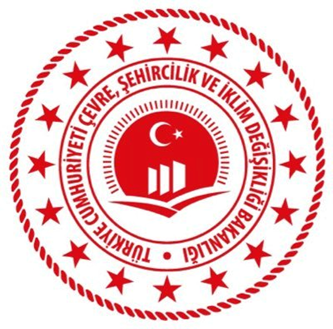 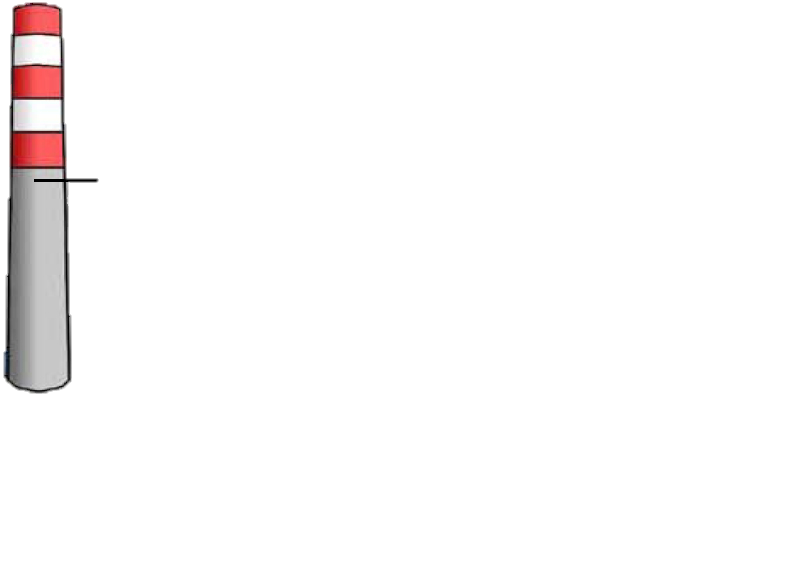 Isıtmalı 
Prob
Filtre 
Nem Tutucu
Numune Girişi
Analizör
Isıtmalı hat
Doğ. Gazı Girişi
Doğ.Gazı
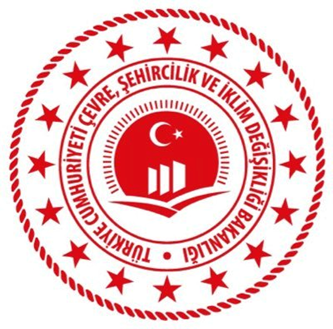 Personel güvenliğine dikkat edilmelidir.
Ölçüm cihazları ve personel için mümkün iskele ihtiyaçları sağlanmalıdır.
TS EN 14212
ÖLÇÜM SÜRECİ
Güvenlik
Kullanılan elektrikli cihazlar için gerekli güvenlik önlemleri alınmalıdır. Patlama olabilecek veya zararlı madde bulunması şüphelenilen atmosferde çalışılıyorsa, özel dikkat gereklidir ve işlemlerin güvenliğini sağlamak için gerekli tedbirler alınmalıdır.
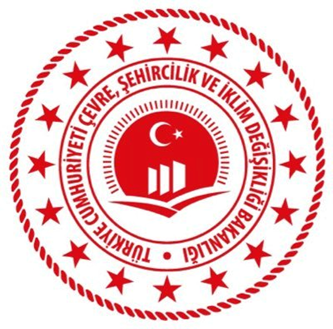 ÖLÇÜM SÜRECİ
Ölçüme Hazırlık
Analizörün probu ve bağlantı hattı gibi elemanları gaz ile etkileşim yapmayacak malzemeden seçilmelidir (Prob paslanmaz çelik, gaz hattı ise teflon olabilir).
Örnekleme hattı mümkün olduğu kadar kısa tutulmalıdır. 

Partikül maddeler ve nem, ölçümleri etkileyebileceğinden numune alma hattı, filtre ve nem giderme kısımlarını ihtiva etmelidir. 

Kükürt dioksit kayıplarını önlemek ve yanlış okumalara yol açmamak için numune alma hattı ısıtılmalıdır.
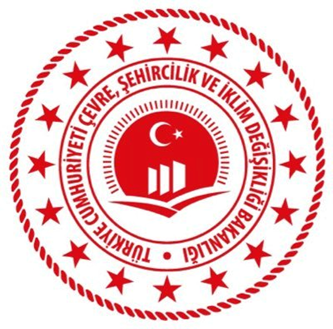 ÖLÇÜM SÜRECİ
Numune Alma Yeri
Numune alma yeri; Bacadaki ortalama konsantrasyonu temsil etmeli.
Bacada gazın akışını bozan bir düzenden uzak bir yerde olmalıdır. (dirsek, fan, t bağlantısı, ani daralma veya genişleme vs)
Örnekleme sistemine hava girişi veya sistemden dışarıya gaz kaçağı olmamalıdır.
Analizörlerin ölçüm hücreleri hassas olduğu için analizörler taşınırken dikkat edilmelidir.
Sürekli rejimde çalışan tesislerde en büyük yükte en az üç ölçüm yapılmalıdır.
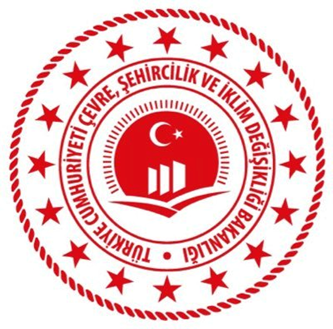 Kalibrasyon: Ölçümde kullanılan cihazların kalibrasyonu periyodik olarak 1 yılda 1 kez kalibrasyon laboratuvarınca tarafından yapılır. Ayrıca cihazın sensörleri değiştiğinde de kullanıma alınmadan önce kalibre edilir. 
Doğrusallık testleri: 1 senede 1 kez, sıfır ve 4 nokta olmak üzere toplam 5 noktada referans gazlar ile yapılmalıdır.
ÖLÇÜM SÜRECİ
Kalibrasyon
Doğrulama
Doğrulama: Cihaz ölçüm yapılacak olan sahada sertifikalı kalibrasyon gazları vasıtasıyla (TS EN ISO/IEC 17025 onaylı), her ölçüm öncesinde ve sonrasında doğrulama yapılır.
Cihaz ölçüm konumuna geçtikten sonra uygun bağlantı hortumlarının uygun yerlerde olduğu bir kez daha kontrol edilerek kaçak testi yapılması gerekir.
Kütlesel debi hesaplamalarının yapılabilmesi için hız, sıcaklık ve nem ölçümlerinin de yapılması gerekmektedir.
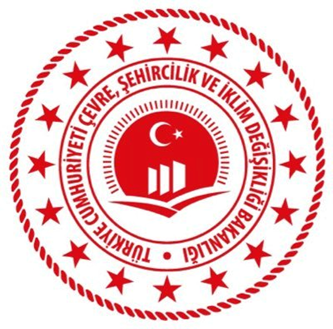 ÖLÇÜM SÜRECİ
Ölçüm Süresi
Ölçüm süresi tepki süresinin en az 4 katı kadar olmalıdır(4xT90). Okunan konsantrasyon değerinin stabil olması gerekmektedir.
Analizöre verilen referans gaz konsantrasyonunun % 90’nına ulaşıldığı süre tepki süresidir (T90).
İki ölçüm arasında bekleme zamanı en az tepki süresinin 3 katı kadar (3xT90) olmalıdır.
Tepki süresi belirlenmesi işleminde referans gaz analizöre probun ucundan verilmelidir.
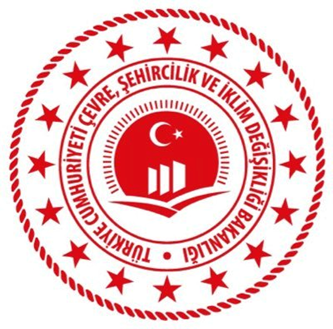 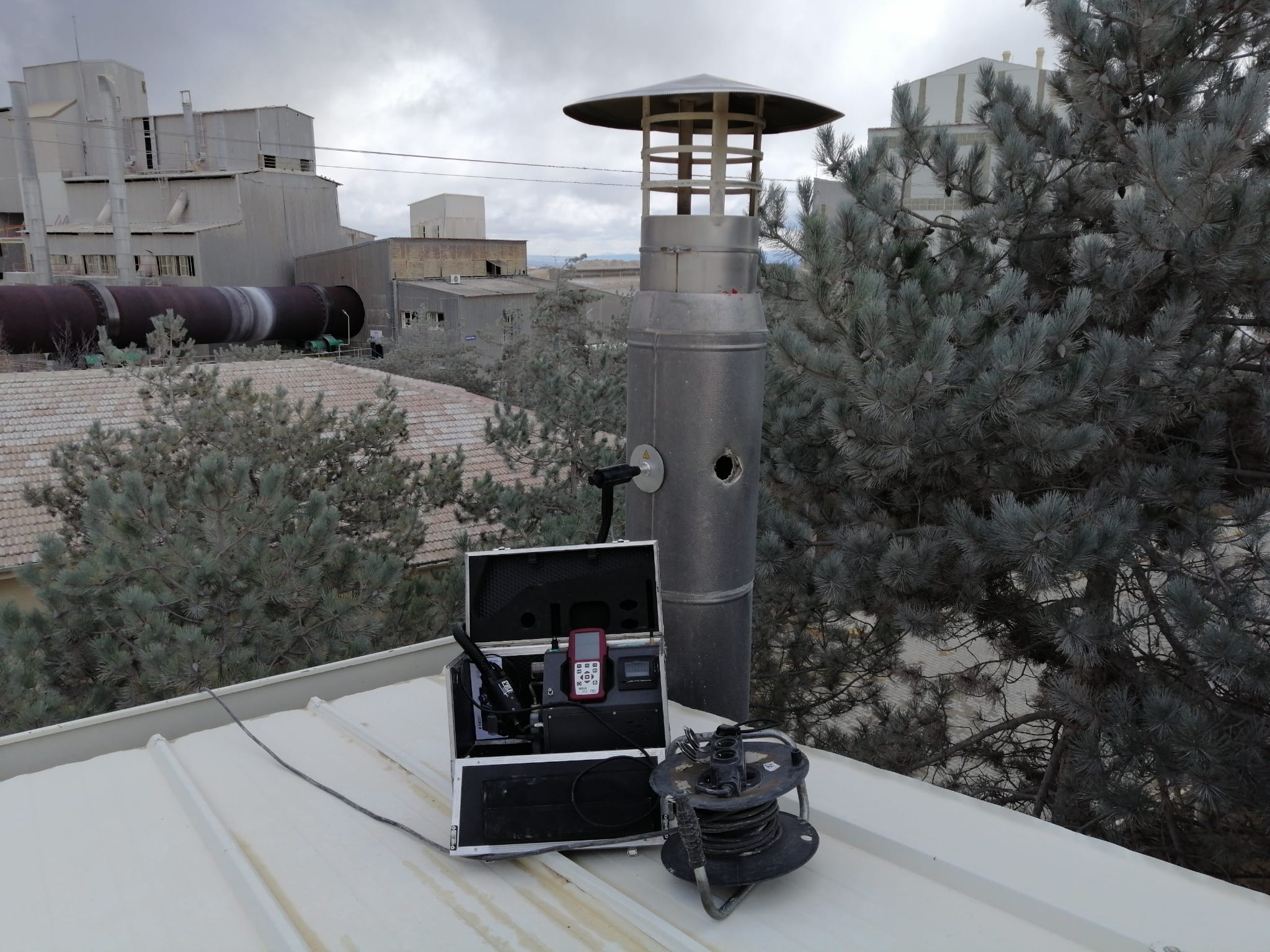 ÖLÇÜM ÖRNEKLERİ
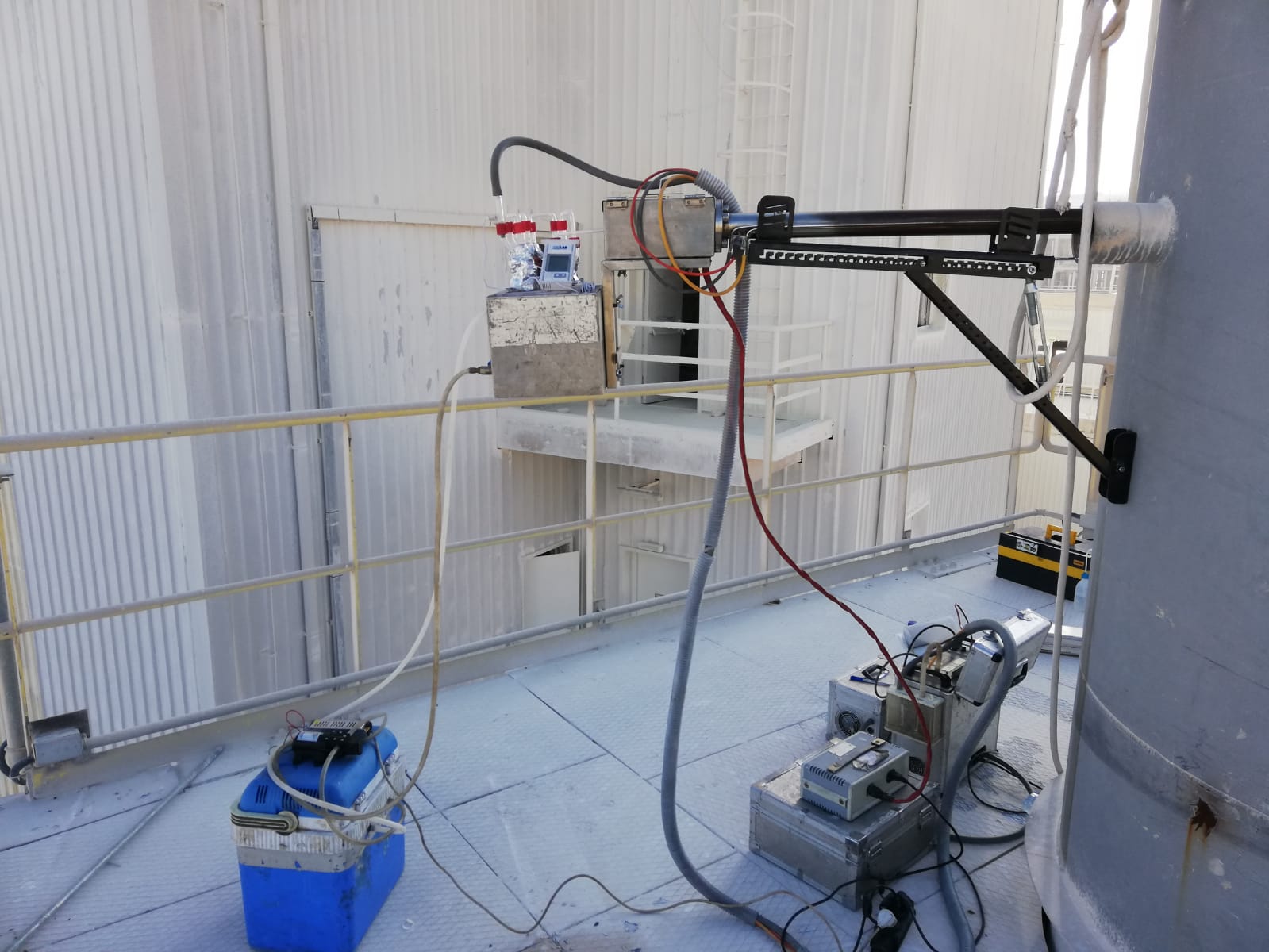 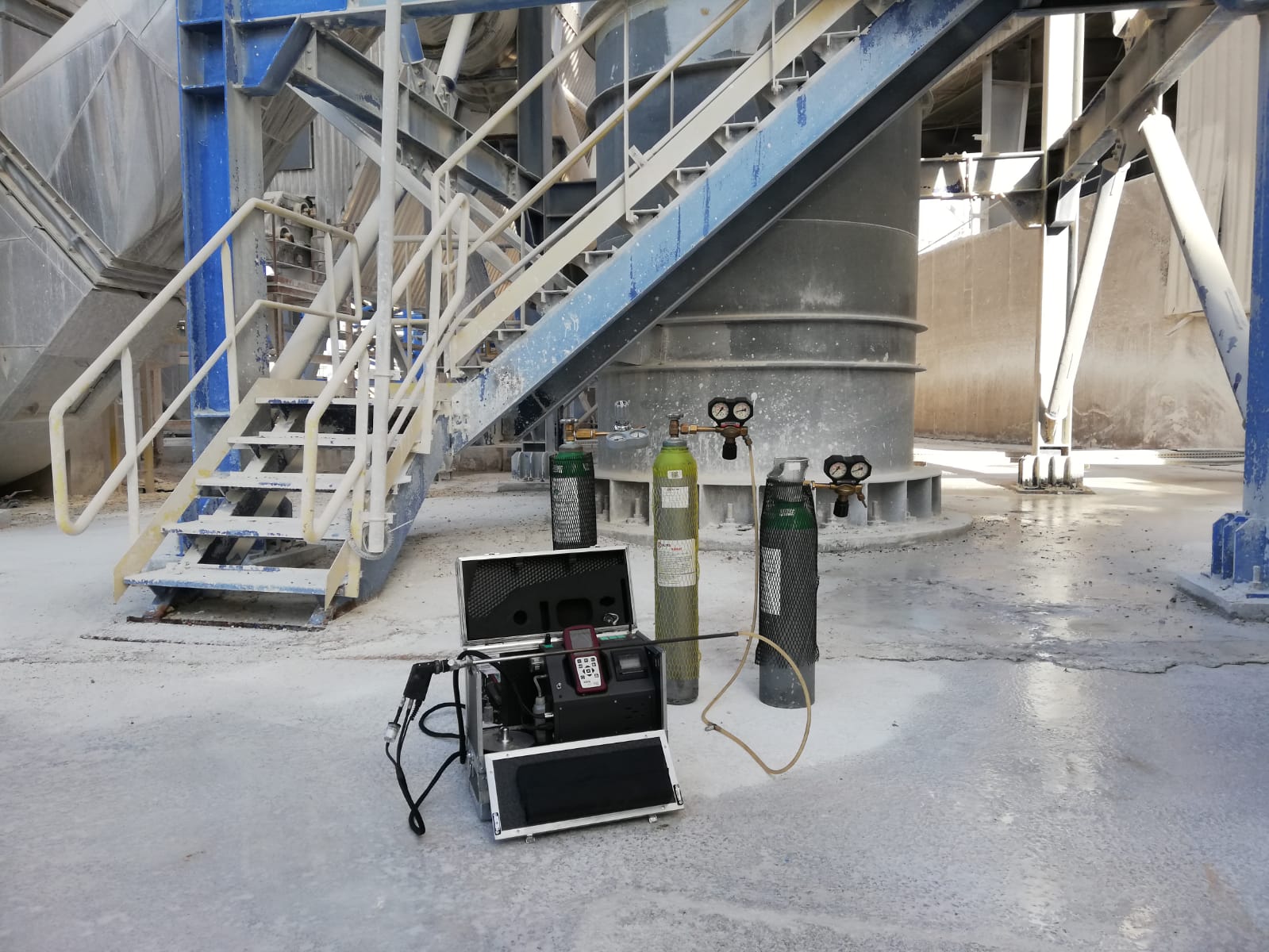 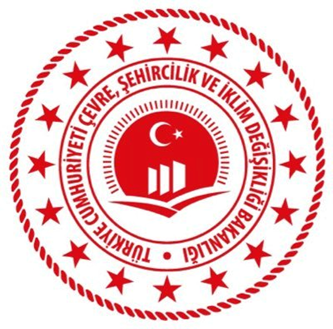 TEŞEKKÜRLER


Serhat YILMAZ
Çevre Mühendisi
serhat.yilmaz@csb.gov.tr

LABORATUVAR, ÖLÇÜM VE İZLEME DAİRESİ BAŞKANLIĞI
Endüstriyel Kirlilik İzleme Şube Müdürlüğü
15